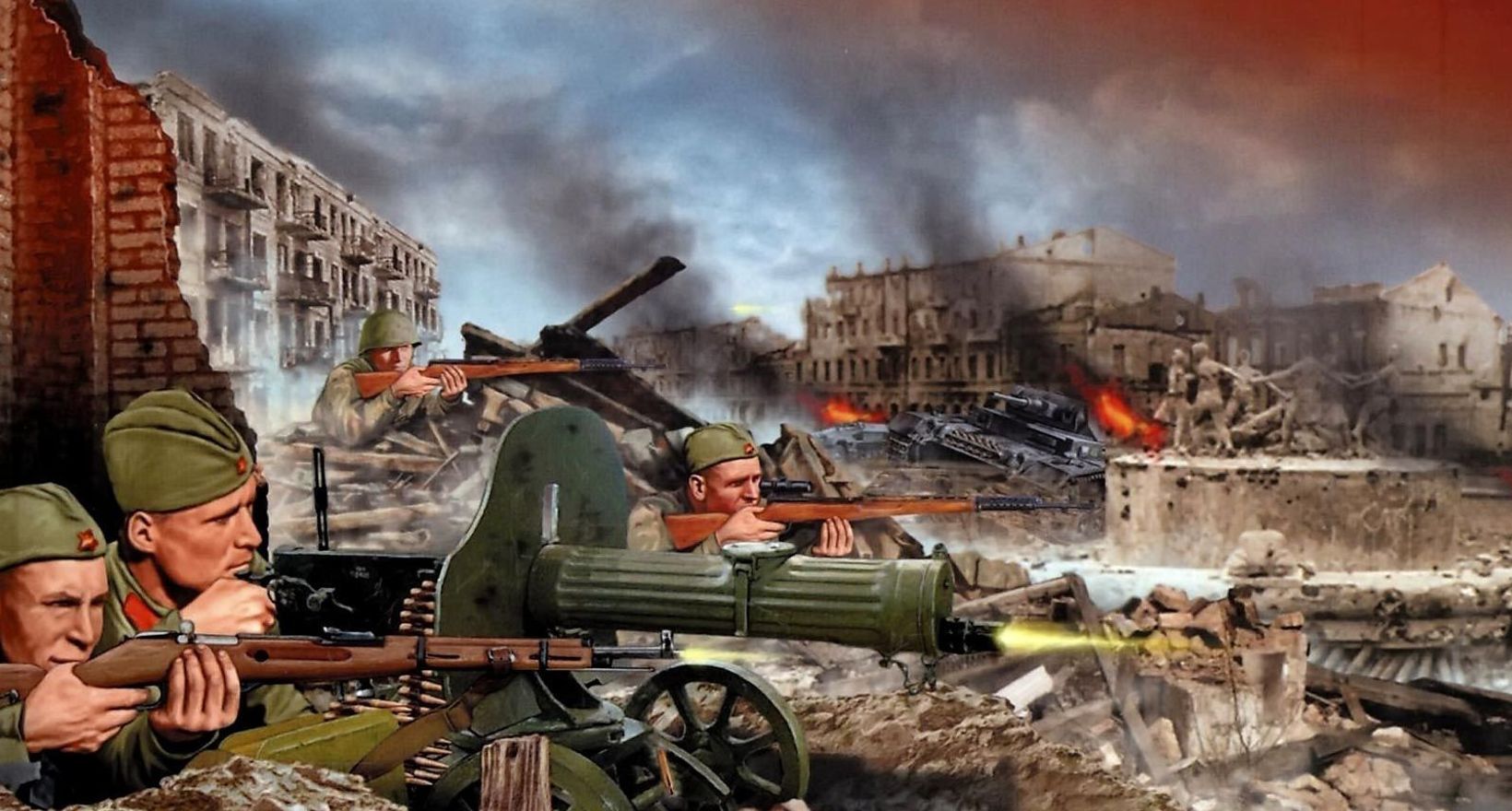 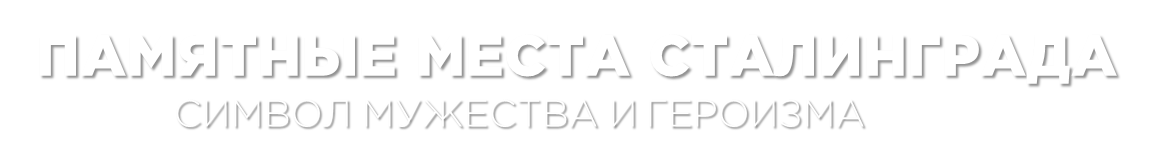 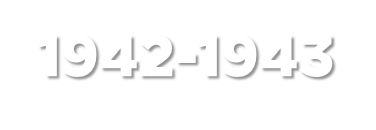 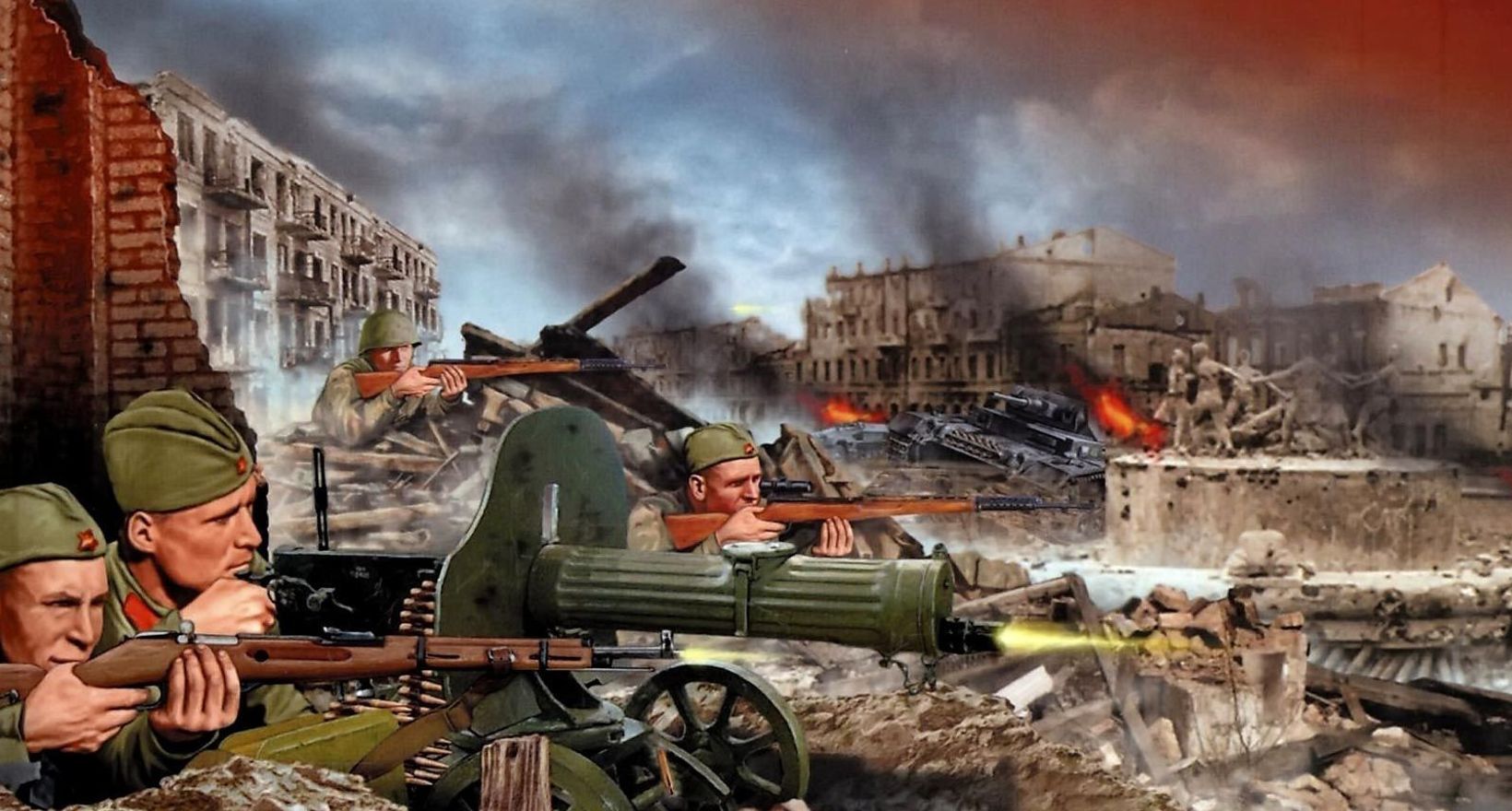 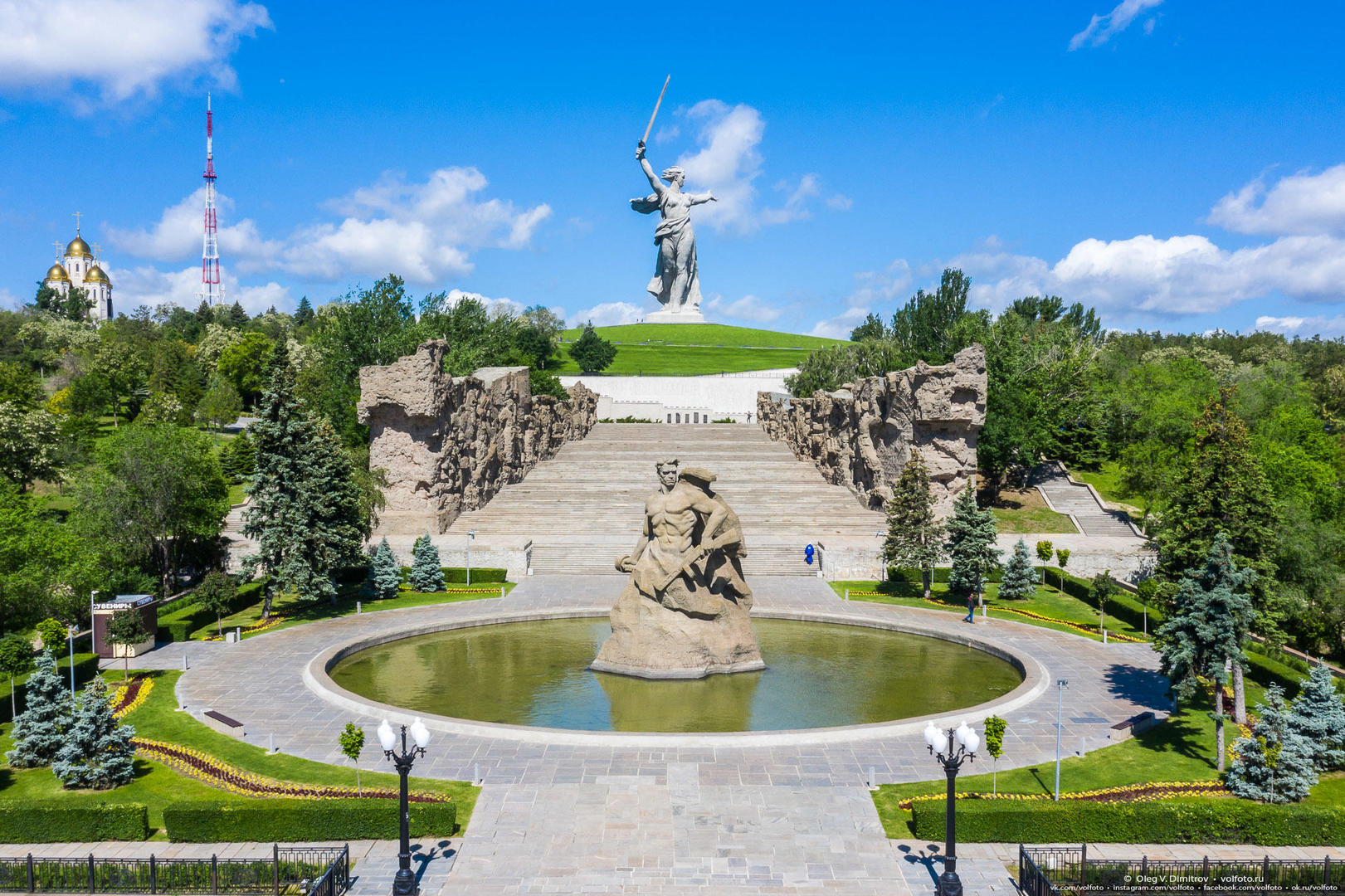 МАМАЕВ КУРГАН
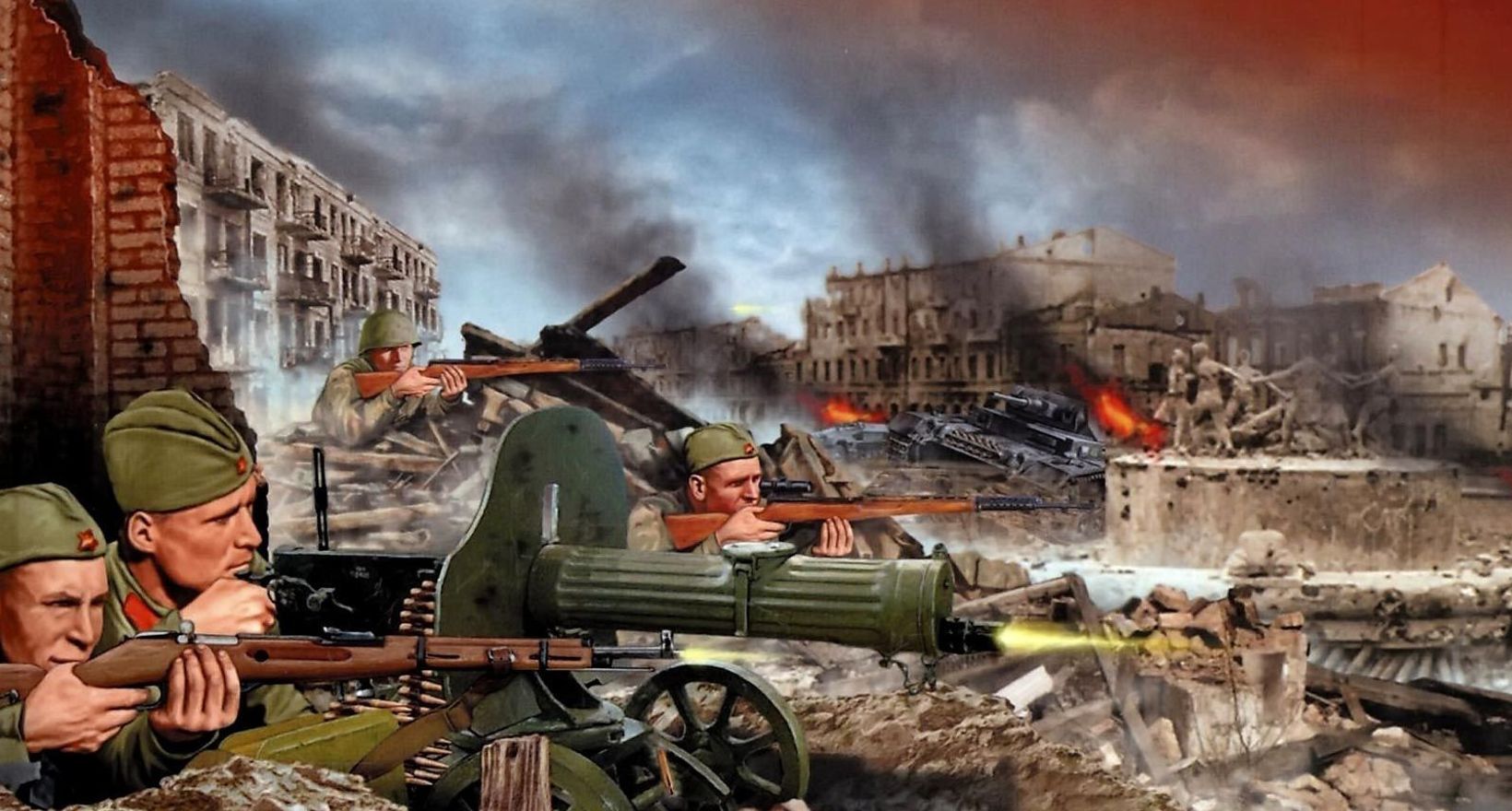 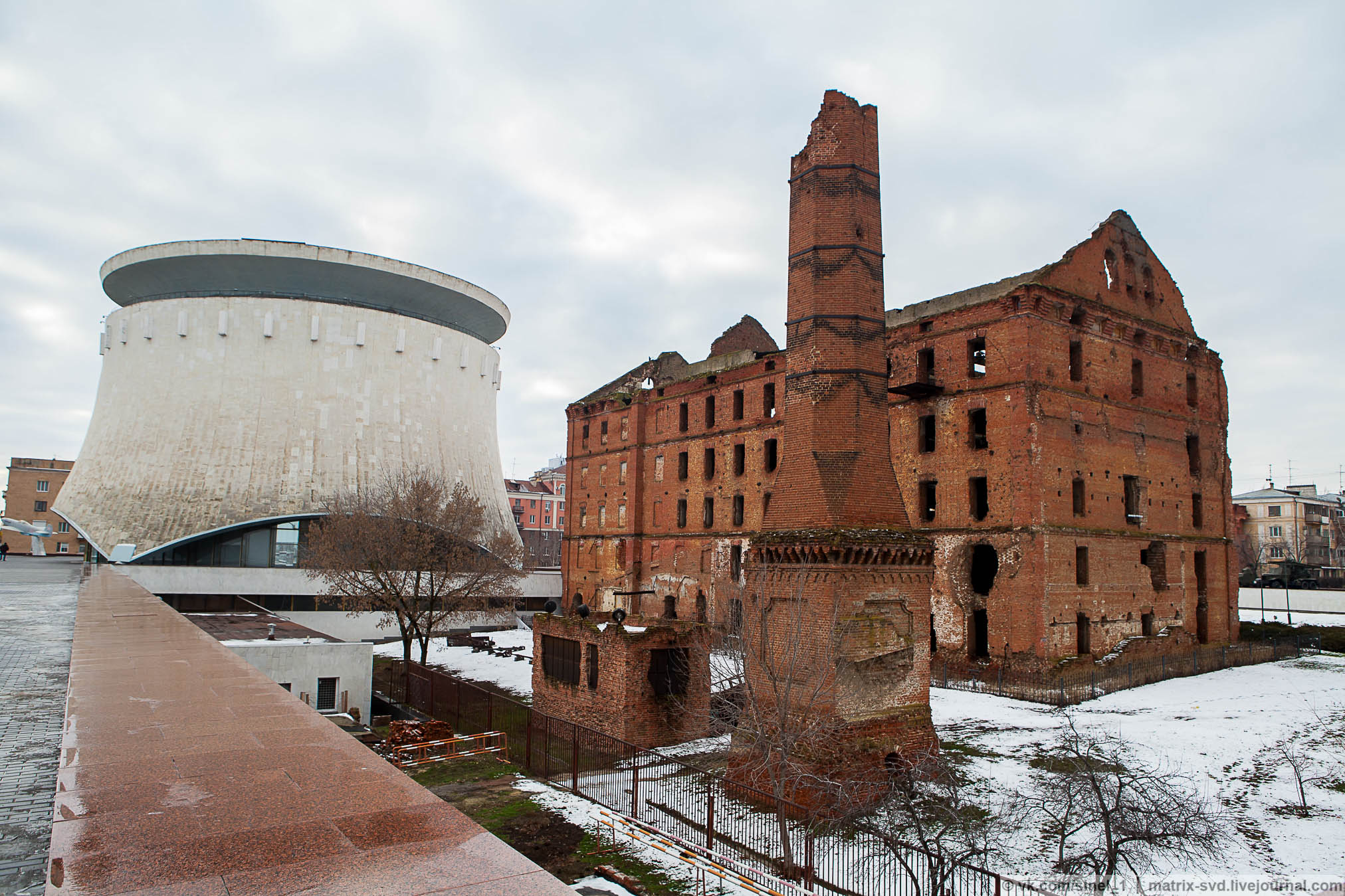 МУЗЕЙ-ЗАПОВЕДНИК «СТАЛИНГРАДСКАЯ БИТВА»
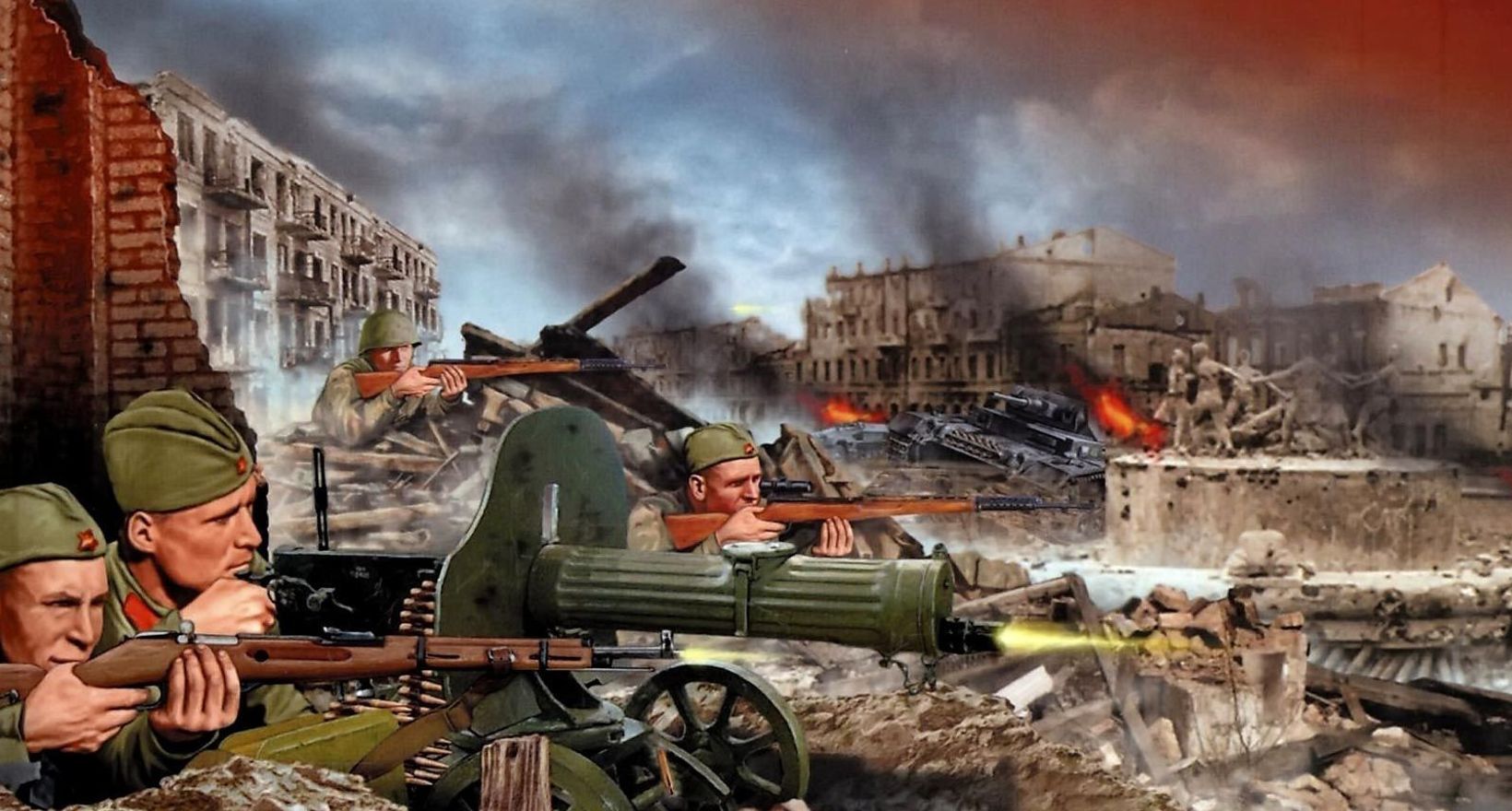 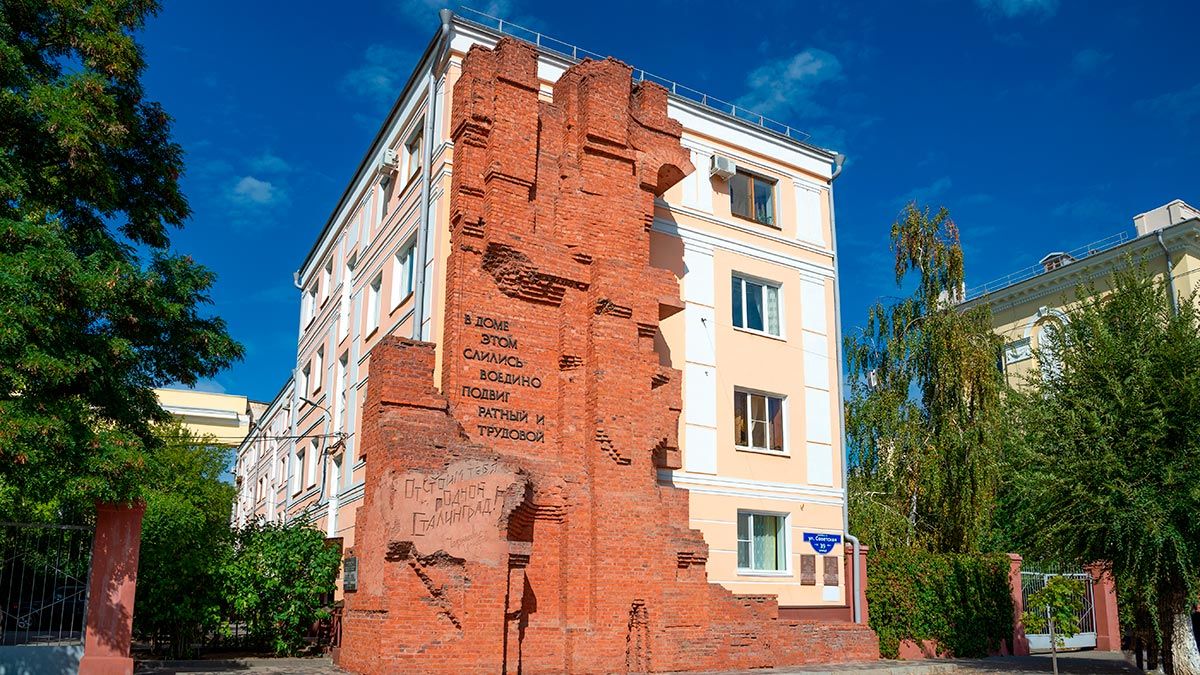 ДОМ ПАВЛОВА
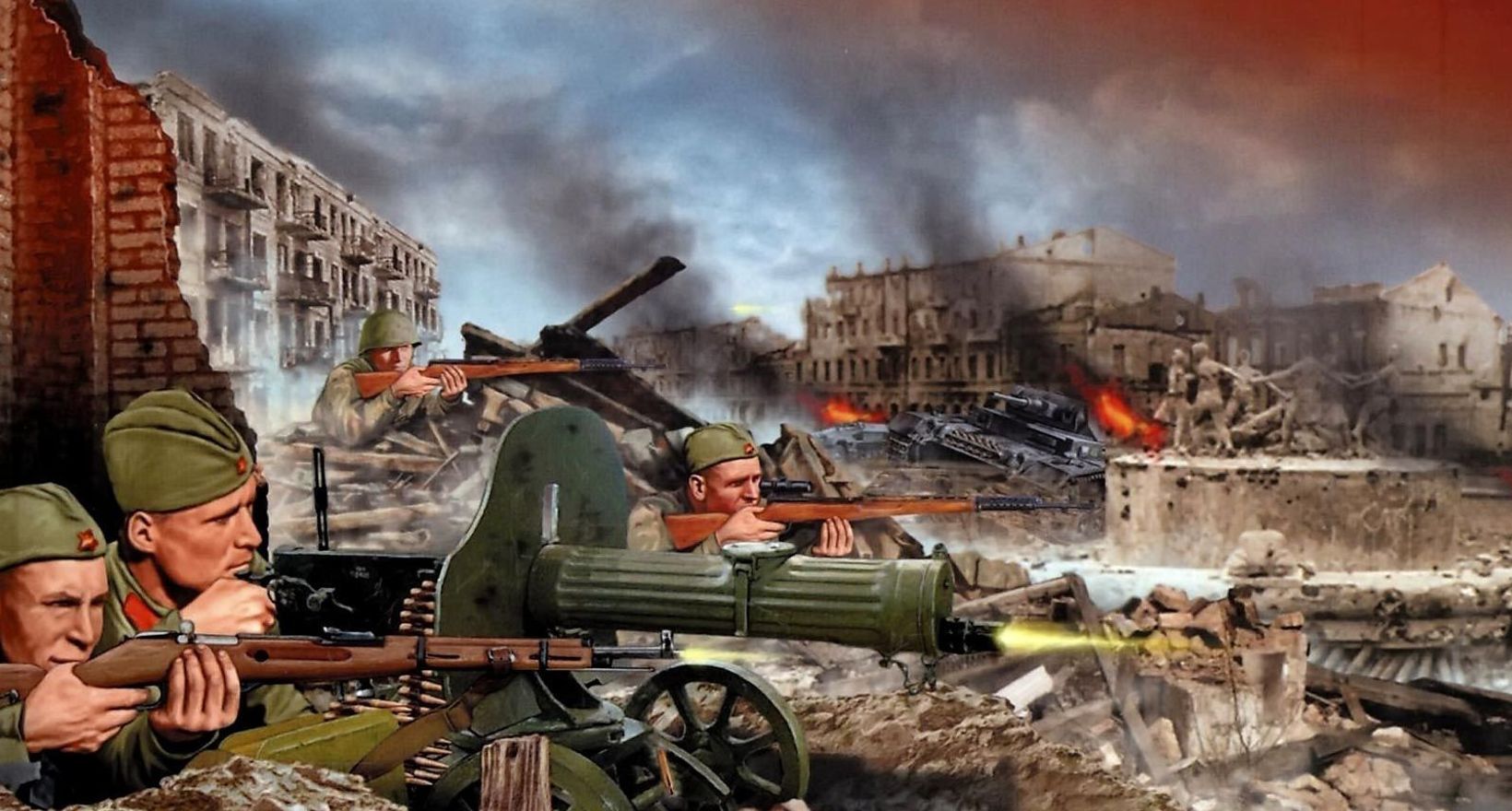 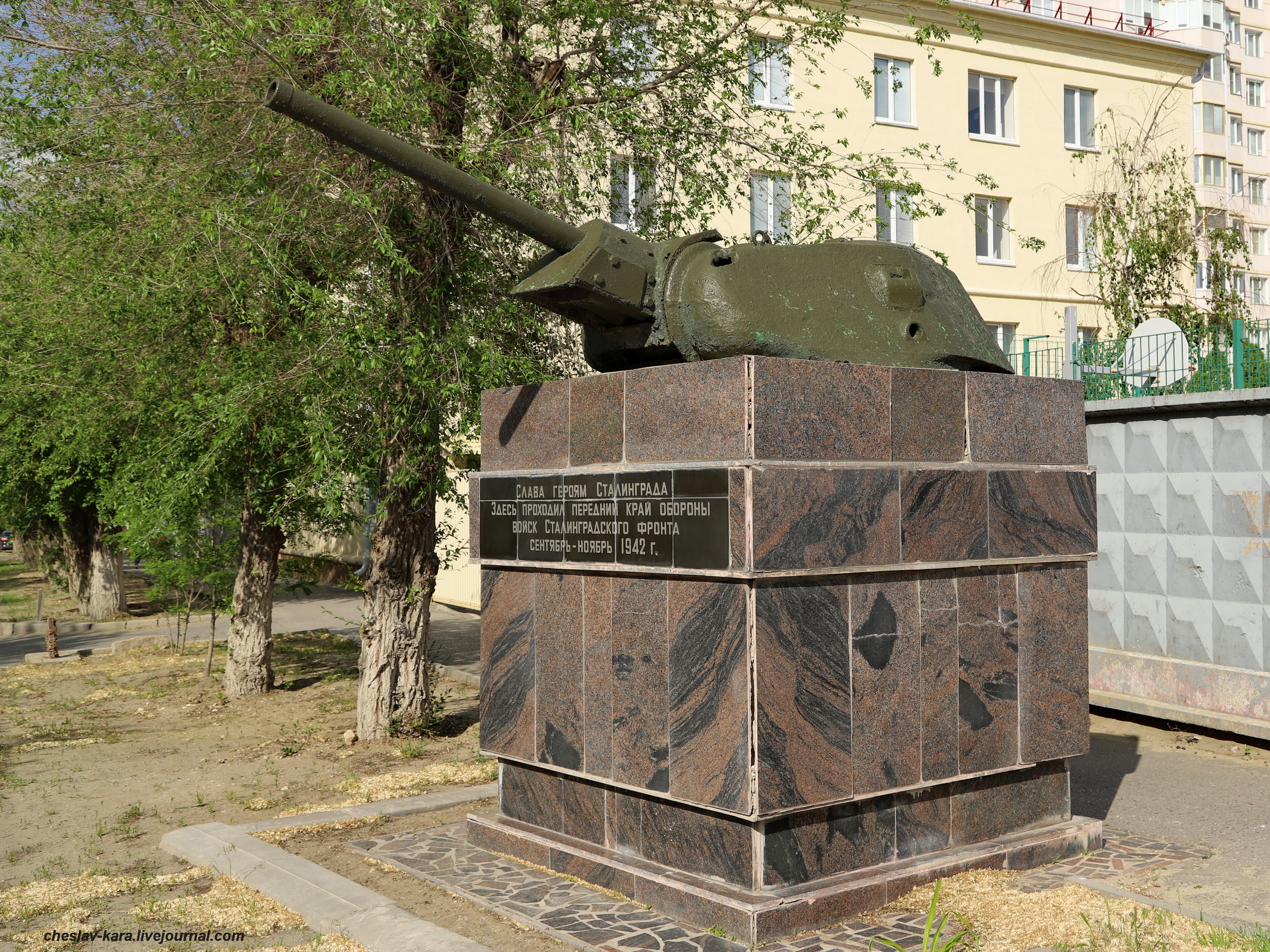 «ЛИНИЯ ОБОРОНЫ СТАЛИНГРАДА»
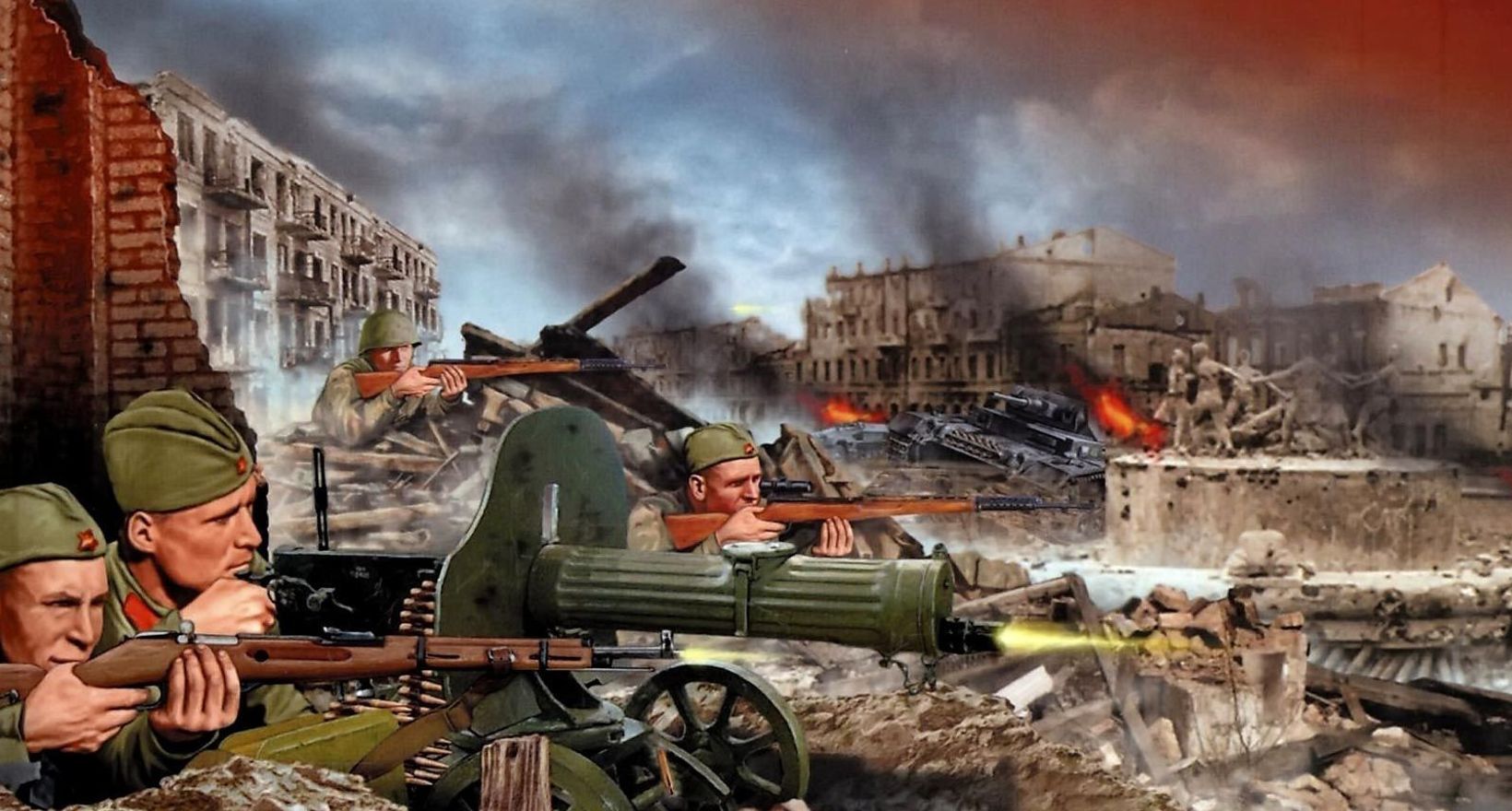 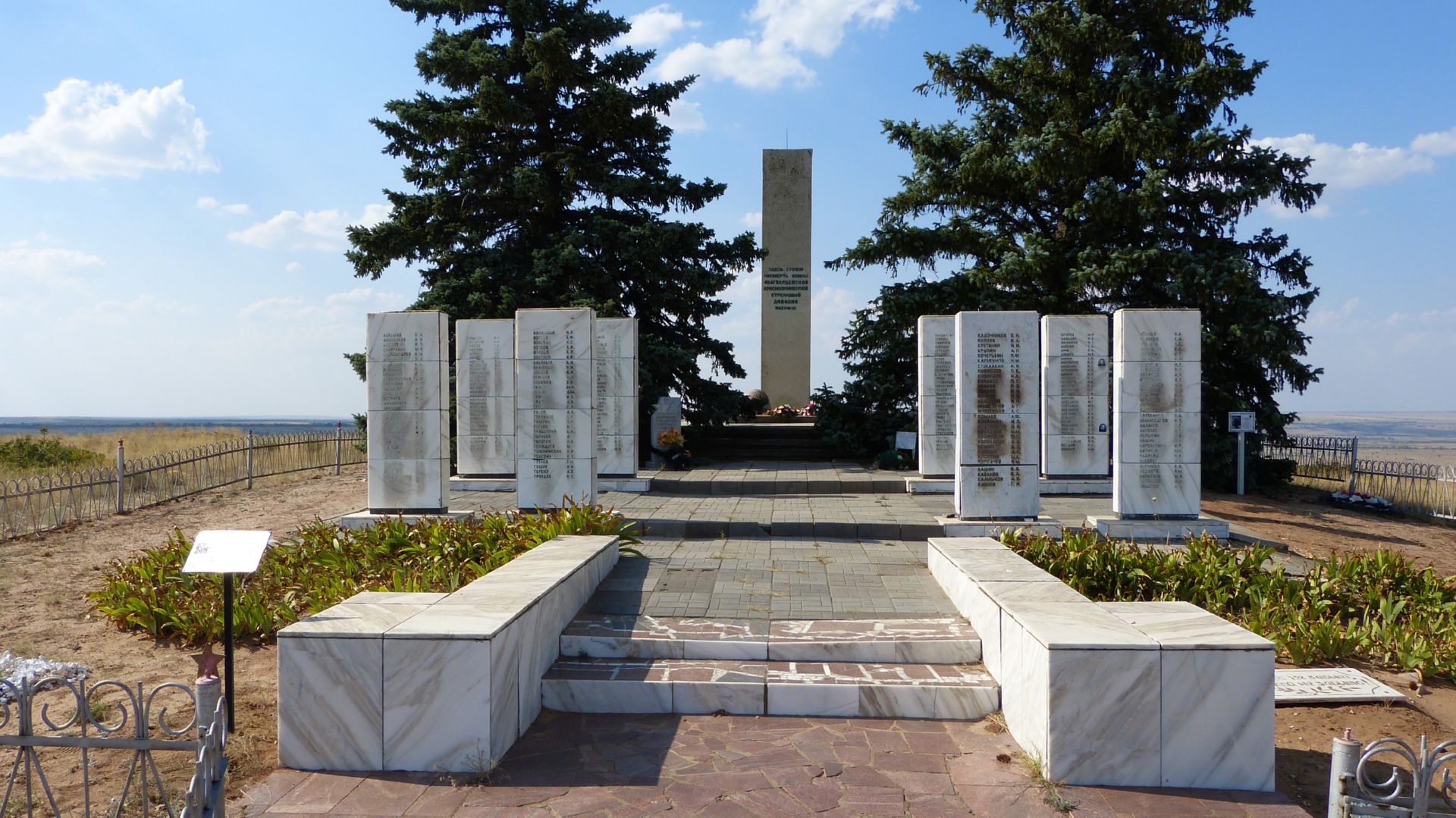 СТАНИЦА СИРОТИНСКАЯ